FUNCIÓN AFIN
Jhon Fredy Bermúdez Quimbaya 
Docente
Intenta hacer las siguientes operaciones  :
Realiza esta actividad con un compañero  y puedes  ir escribiendo los resultados en una hoja para que después comparen
Multiplica por cinco cada uno de los números del uno hasta el nueve.
Divide los números pares entre dos empezando por el cero hasta el 10
Súmele dos a cada uno de los números negativos empezando en cero y terminando en menos diez
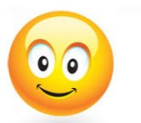 [Speaker Notes: Imagen tomada de : https://encrypted-tbn3.gstatic.com/images?q=tbn:ANd9GcSwvZ2ZoIi724d0UWkFMKN94sHY3KPveE9Fz1eatLYx2jPlTK8U]
¡ Creo que ya  las he usado
Como te pareció la actividad que hiciste con tu compañero 
¿Qué operaciones matemáticas hicieron?
¿Obtuvieron los mismo resultados?¿Cómo pueden llamar los valores que están cambiando en el ejercicio?También podrás expresar en forma algebraica algunas situaciones reales que se plantean
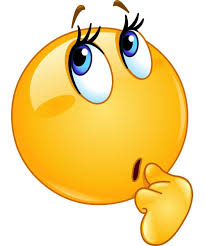 No son tan complicadas Ya lo veras …y nos serán muy útiles.
[Speaker Notes: Emoticon tomad de https://www.google.com.co/url?sa=i&rct=j&q=&esrc=s&source=images&cd=&cad=rja&uact=8&ved=0ahUKEwjukZDnm5bSAhXFbiYKHQe-Az8QjRwIBw&url=http%3A%2F%2Fmoritacuriosa.blogspot.com%2F2015%2F04%2Fconoce-los-10-emoticones-mas-utilizados.html&psig=AFQjCNETDAUdDECDMId3rgnYtzJFMcCFsA&ust=1487389455691414]
Muchas  situaciones en nuestra vida diaria se expresan mediante Funciones lineales
El montarnos en un taxi y ver el precio de lo que pagamos gracias al precio que nos muestra el taxímetro
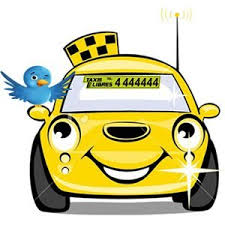 Observa que se puede hacer mediante una función lineal
La empresa de teléfono celular te puede ofrecer diferentes planes y  sabrás cual es la mejor gracias a la comparación que se hace mediante una función lineal
Observa el volumen  de un cubo  se expresa mediante una Expresión algebraica o formula
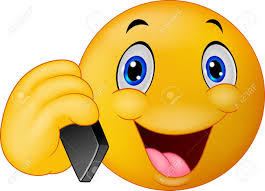 Es verdad…
 muchas situaciones de nuestra vida diaria se  pueden solucionar usando la función lineal
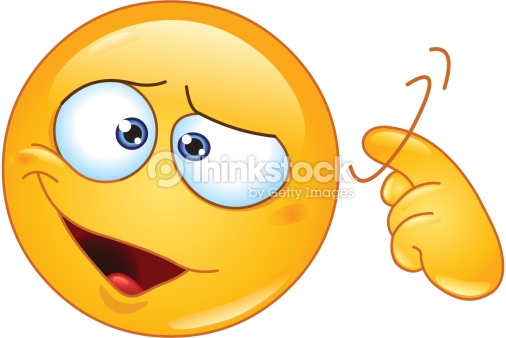 ¿QUE ES UNA FUNCIÓN LINEAL?
Es una expresión algebraica, cuya expresión es de la forma f(x)= mx+b, siendo m y b un numero real diferente de 0.
 ejemplos
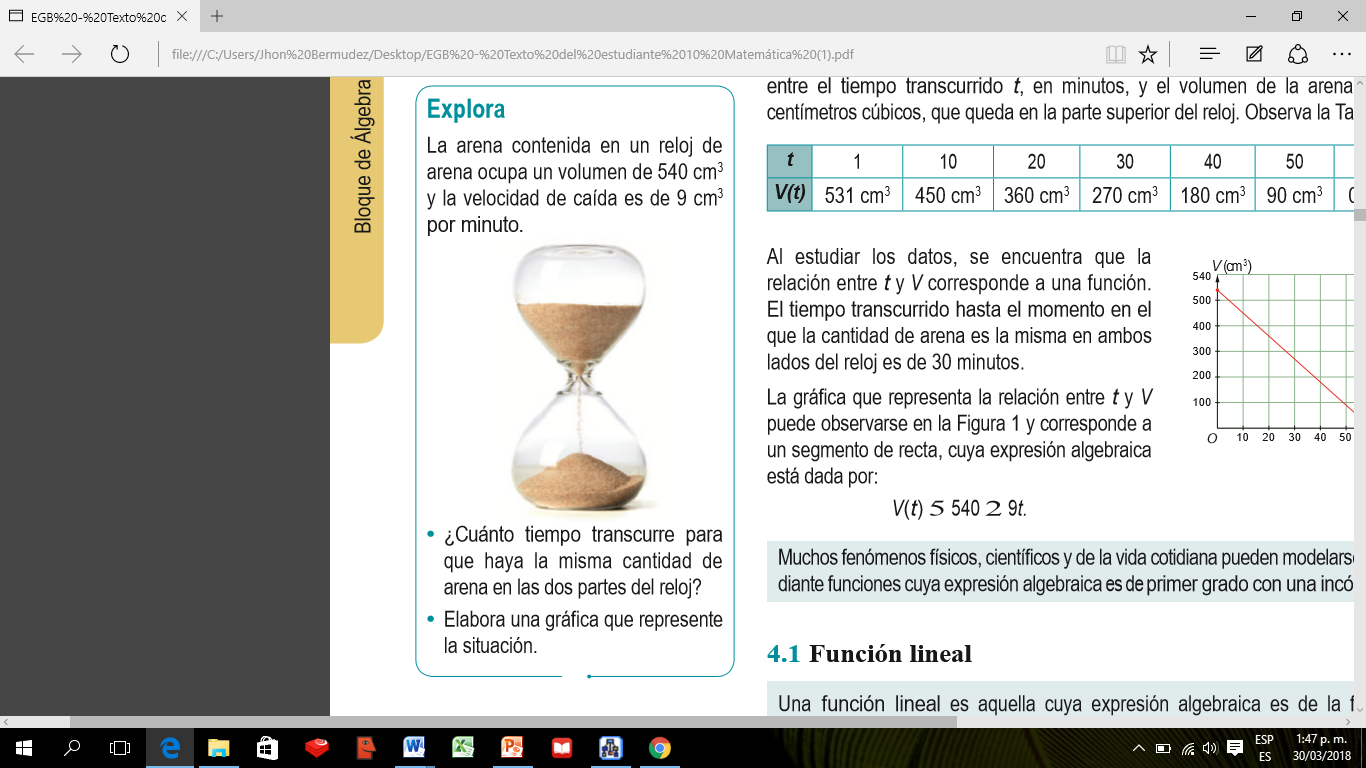 Características de la función AFIN
Su gráfica es una línea recta que pasa por el punto (0, b). 
Este se denomina punto de corte con el eje de ordenadas. 
 El número m se llama constante de proporcionalidad. 
Si m >0, la función es creciente y si m<0, la función es decreciente. 
Su dominio y su rango coinciden con el conjunto ℝ. • Es una función continua.
Problema 1
Cada tabla muestra el valor a pagar que arroja un taxímetro en función del número a pagar por el Km recorrido.
Un taxímetro es un aparato mecánico eléctrico usada en un usuario para determinar el valor que un usuario debe  pagar por el servicio de transporte
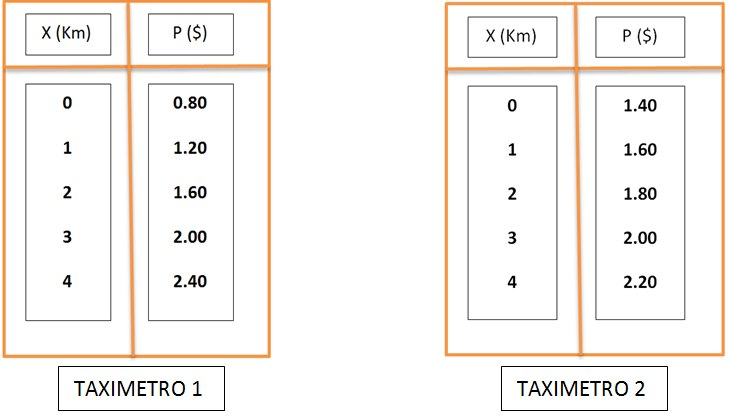 Ejercicios propuestos para resolver en tu cuaderno
Haz la grafica de la función
F(x)= x
F(x)=-3x 

Resuelve el siguiente problema.
Juan pinta paredes. Por cada trabajo, cobra una tarifa inicial de $15.000 pesos. Su tarifa total por un trabajo de 4 horas es
Escribe los puntos que corresponden en el plano
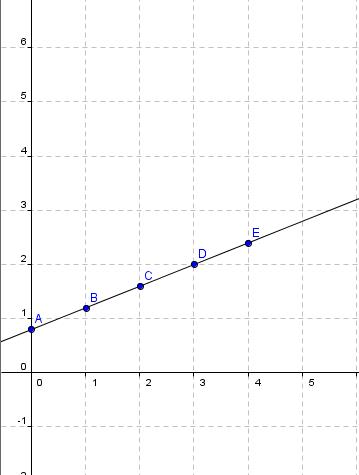